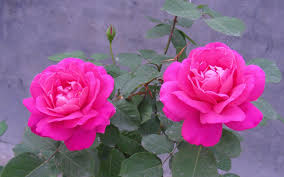 স্বাগতম
শিক্ষক পরিচিতি
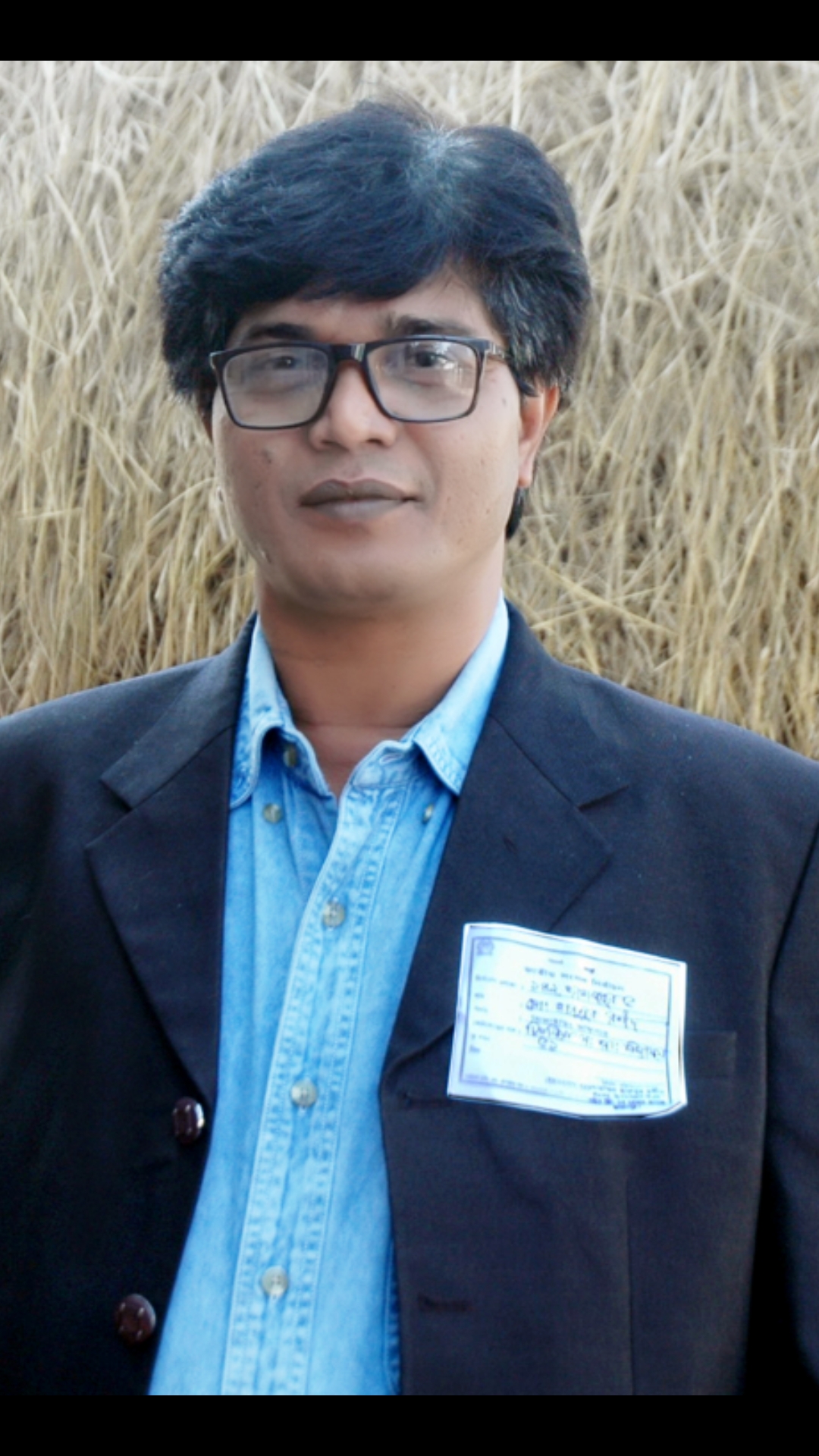 মো: হারুনুর রশীদ
প্রভাষক- হিসাববিজ্ঞান বিভাগ
শহীদ জিয়াউর রহমান ডিগ্রি কলেজ, জামালপুর।
মোবা: ০১৭১১৩৭৮৫২৭
harun4921@gmail.com
শ্রেনি: একাদশ
বিষয়: হিসাববিজ্ঞান ১মপত্র
অধ্যায়: দ্বিতীয় 
সময়: ৫০ মিনিট
তারিখ: 0৭/০৫/২০২০ ইং
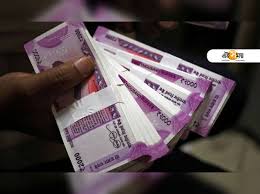 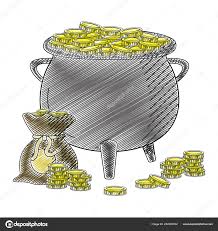 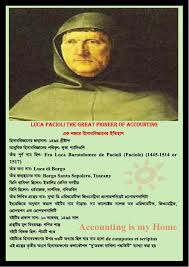 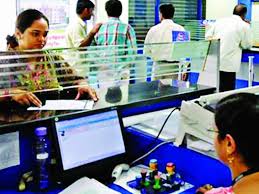 হিসাব নিকাশ কার্যক্রম সম্পন্ন করছেন।
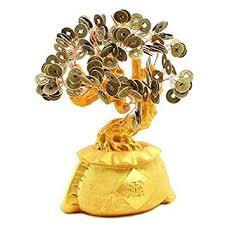 হিসাববিজ্ঞানের উৎপত্তি ও ক্রমবিকাশ।
শিখনফল
GB cvV †k‡l wkÿv_©xiv ...
1| wnmveweÁvb Kx ej‡Z cvi‡e|
2| wnmveweÁv‡bi Rb‡Ki bvg I cwiPq ej‡Z cvi‡e| 
3| wnmveweÁv‡bi BwZnvm m¤ú‡K© eY©bv Ki‡Z cvi‡e|
4| wnmveweÁv‡bi cÖ‡qvRbxqZv eY©bv Ki‡Z cvi‡e|
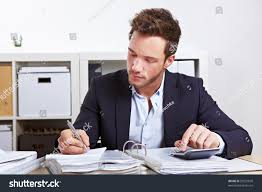 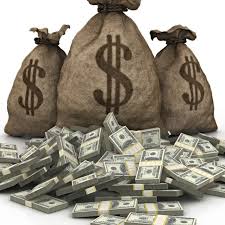 জন্ম
১৪৪৫ খ্রী.
মৃত্যু
১৫১৭ খ্রী.
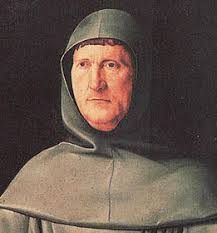 বই প্রকাশ
১৪৯৪ খ্রী.
ইতালী
উৎপত্তি ও ক্রমবিকাশ
১। উন্নয়ন কাল
ক। প্রস্তর যুগ
ঘ। মুদ্রা যুগ
খ। প্রাচীন যুগ
গ। বিনিময় যুগ
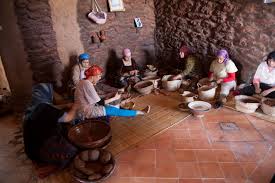 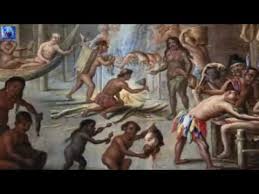 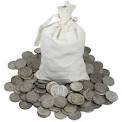 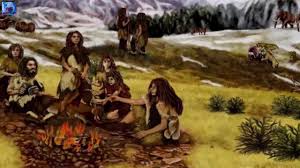 ২। প্রাক বিশ্লেষণ কাল
৩। বিশ্লেষণ কাল
৪। আধুনিক কাল
মূল্যায়ন:
১। হিসাববিজ্ঞানের জনকের নাম বলতে পারবে।
২। হিসাববিজ্ঞানের জনক কোন দেশের অধিবাসী তা বলতে পারবে।
৩। হিসাববিজ্ঞানের ইতিহাস বর্ণনা করতে পারবে।
৪। হিসাববিজ্ঞানের প্রয়োজনীয়তা বর্ণনা করতে পারবে।
বাড়ীর কাজ: 
 ১। হিসাববিজ্ঞানের প্রয়োজনীয়তা বর্ণনা করে আনতে হবে।
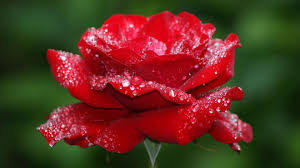 ধন্যবাদ